РУССКИЙ ЯЗЫК2 КЛАСС
Тема урока:
 «Большая буква в именах, отчествах, фамилиях и кличках животных»
Автор:Шишкина С.Л.
учитель начальных классов
Прочитайте пословицу
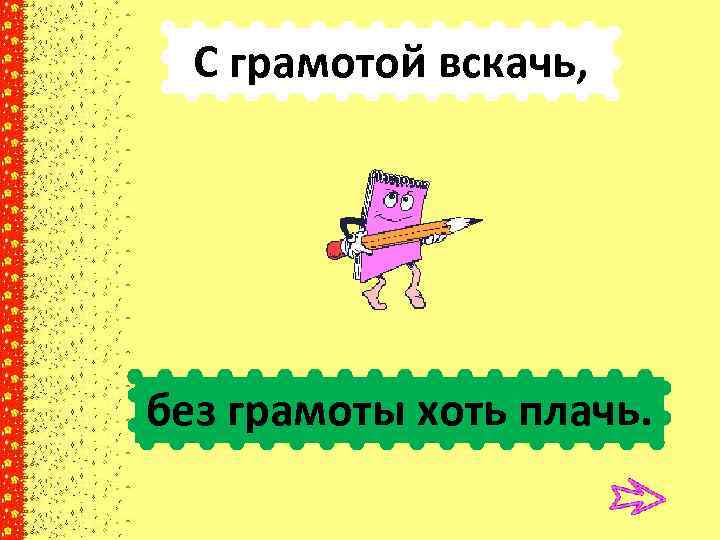 Антон Павлович Чехов написал рассказ «Каштанка».
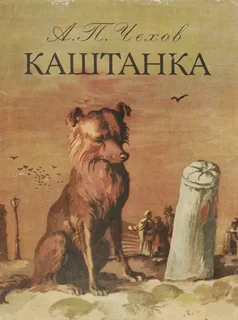 1. Ан  Па Че Ка
2. Отчество,фамилия, отец.
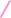 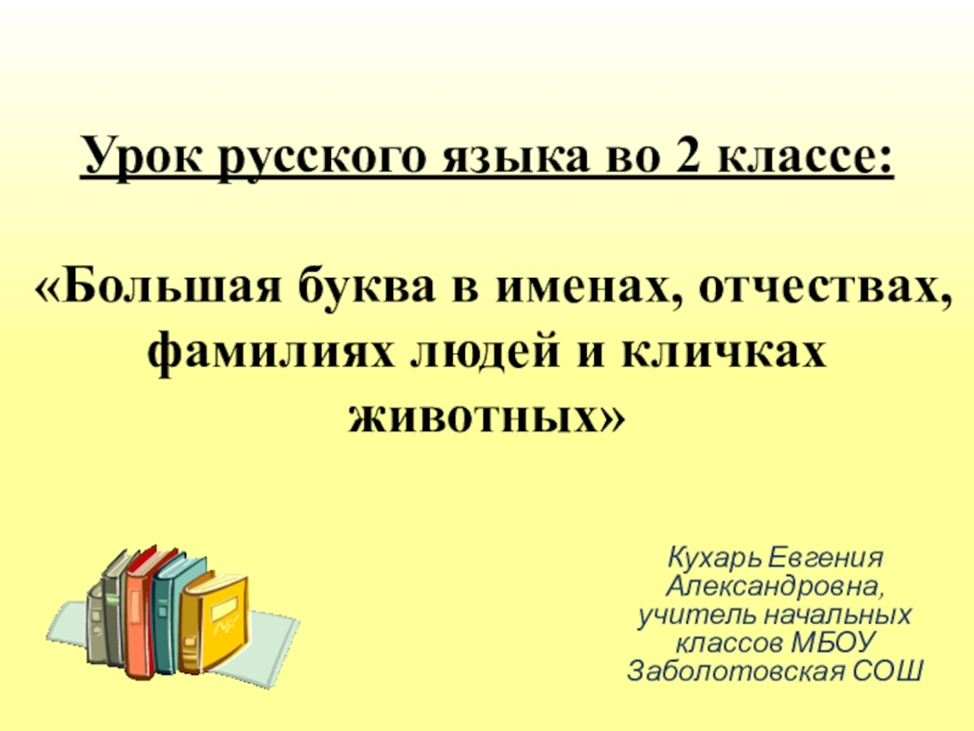 ТЕМА УРОКА:
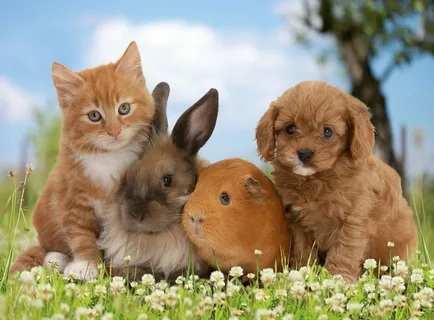 Соедините  сказочных героев 
с их кличками
Напишите  клички
 к сказочным героям
2 пара
1 пара
котенок                      Алиса
ослик                         Гена
пес                             Гав
медвежонок              Шарик
крокодил                   Иа
лиса                           Матроскин
кот                             Винни-пух
поросенок      _________________
пудель           _________________
кот                 _________________
муха              _________________
черепаха       _________________
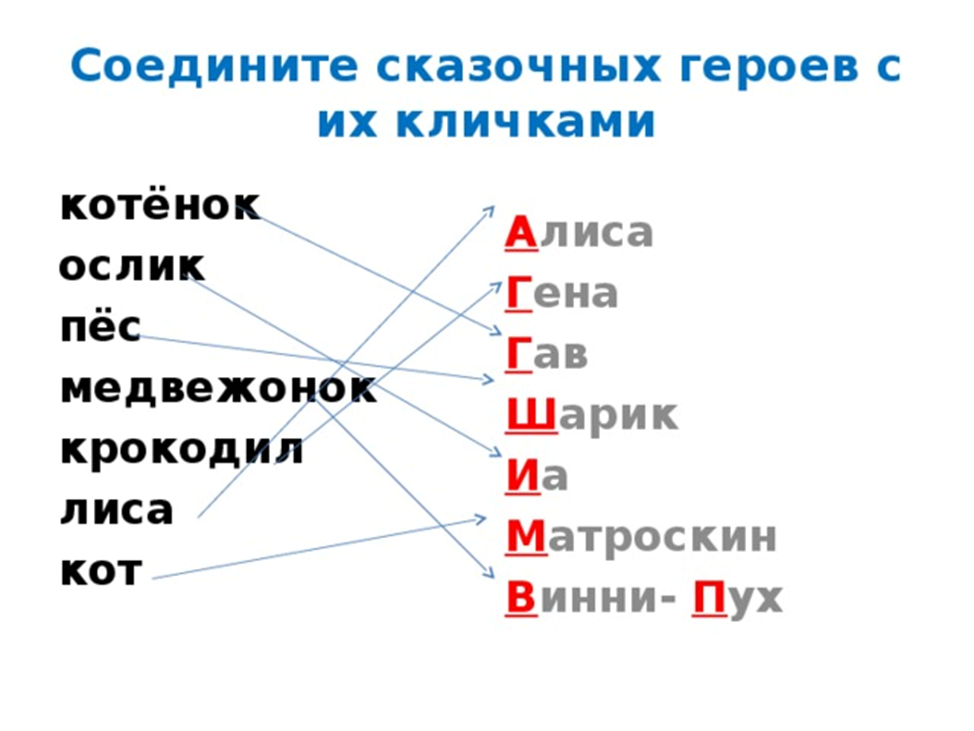 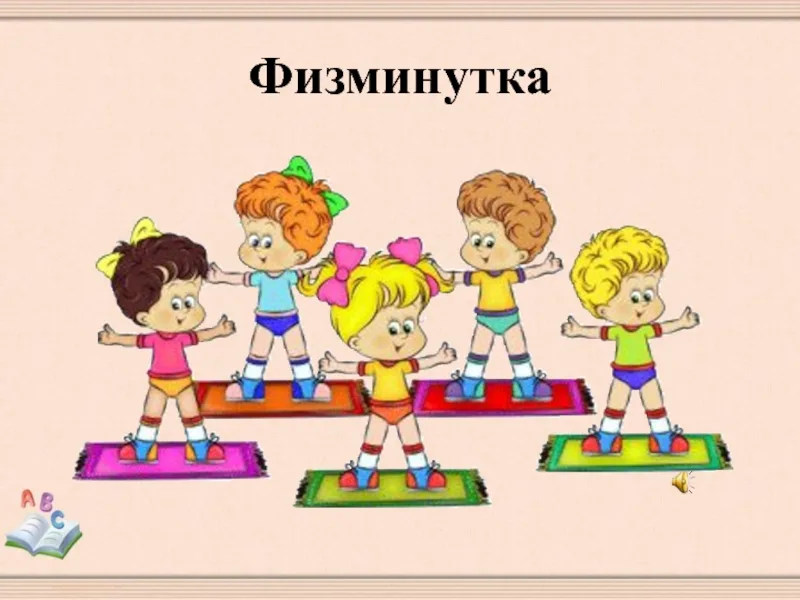 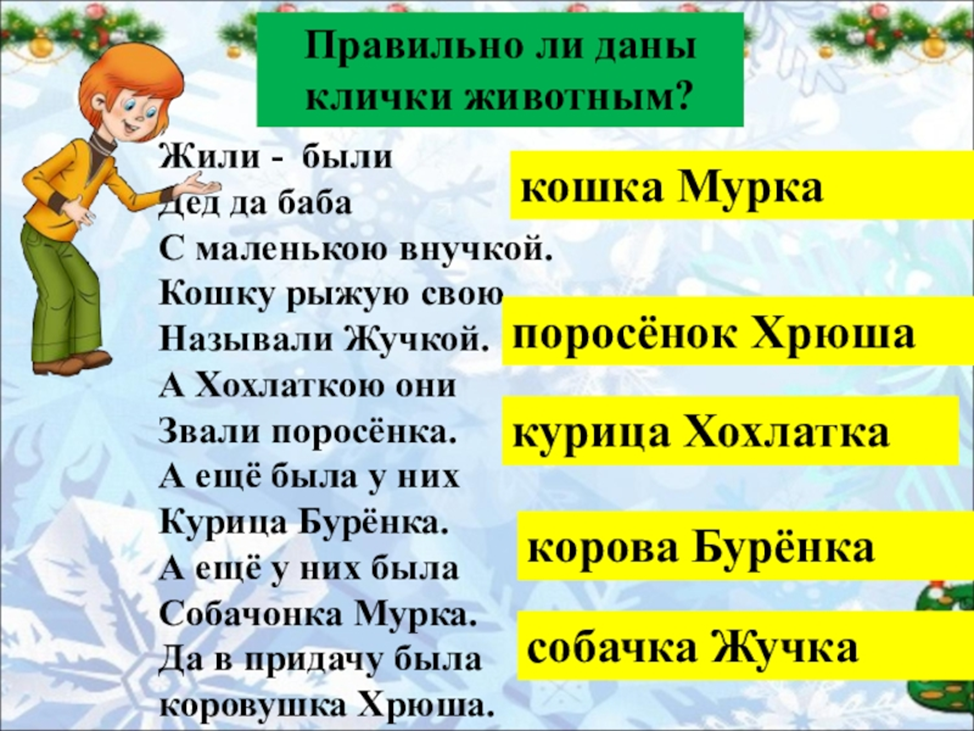 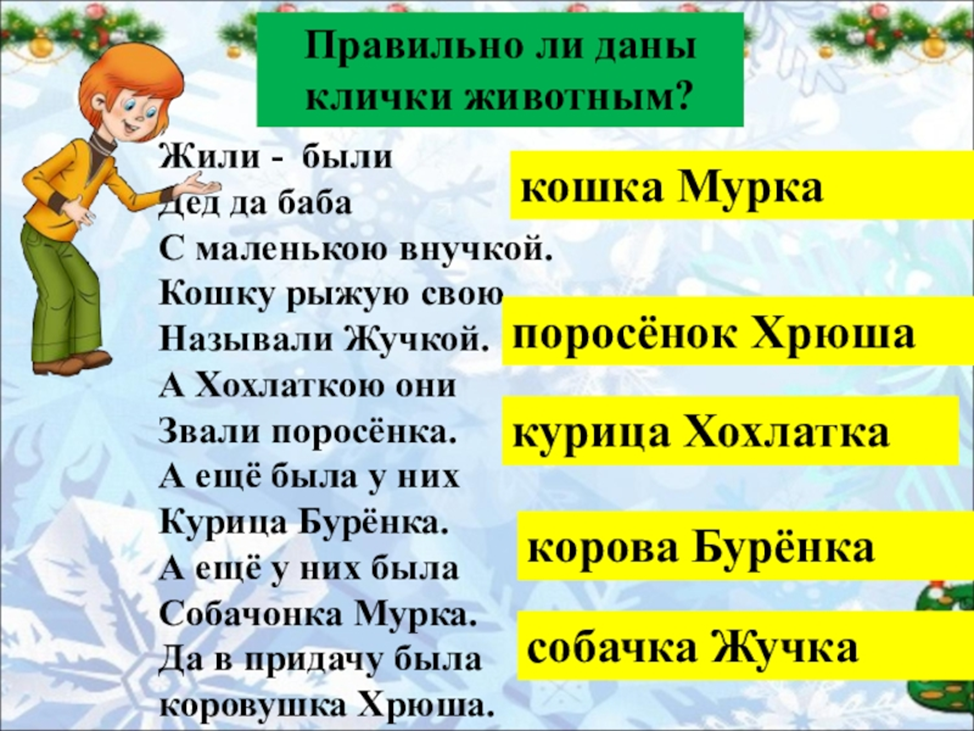 Исправь ошибки
Оля Белова, друг витя,  Директор  Михаил алексеевич,
 рассказ л.Толстого «котёнок»
Оля Белова, друг Витя,  директор  Михаил Алексеевич,
 рассказ Л.Толстого «Котёнок»
Самостоятельная работа.
Спишите по 2 предложения
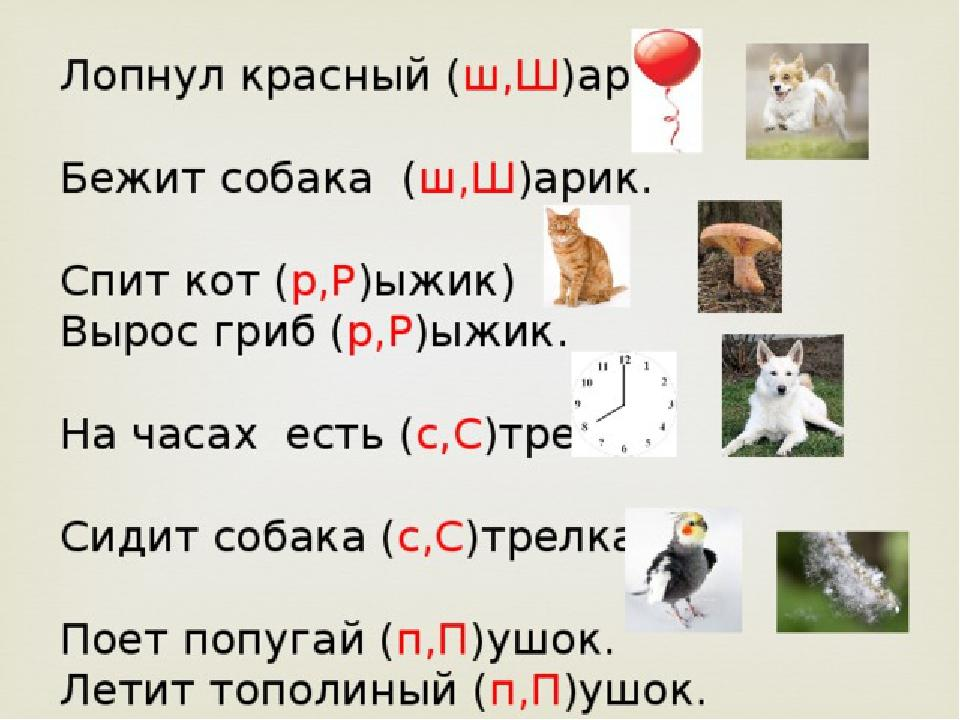 Разноуровневые задания.

1 уровень (оценка 3)

Спиши.
Александр Сергеевич Пушкин, Агния Львовна Барто, Федор Иванович Тютчев, Евгений Иванович Чарушин, Афанасий Афанасьевич Фет

2 уровень (оценка 4)
Вставь пропущенные слова.
Писатель __________написал рассказ «__________». Его главные  герои – ________ и ___________. Они не заметили котёнка под шляпой и подумали, что она живая.
Слова для справок:  Володя, Николай Носов, Живая шляпа, Вадик

3 уровень (оценка 5)

Придумай и запиши предложения, употребив в них фамилию, имя и отчество человека.
РЕФЛЕКСИЯ
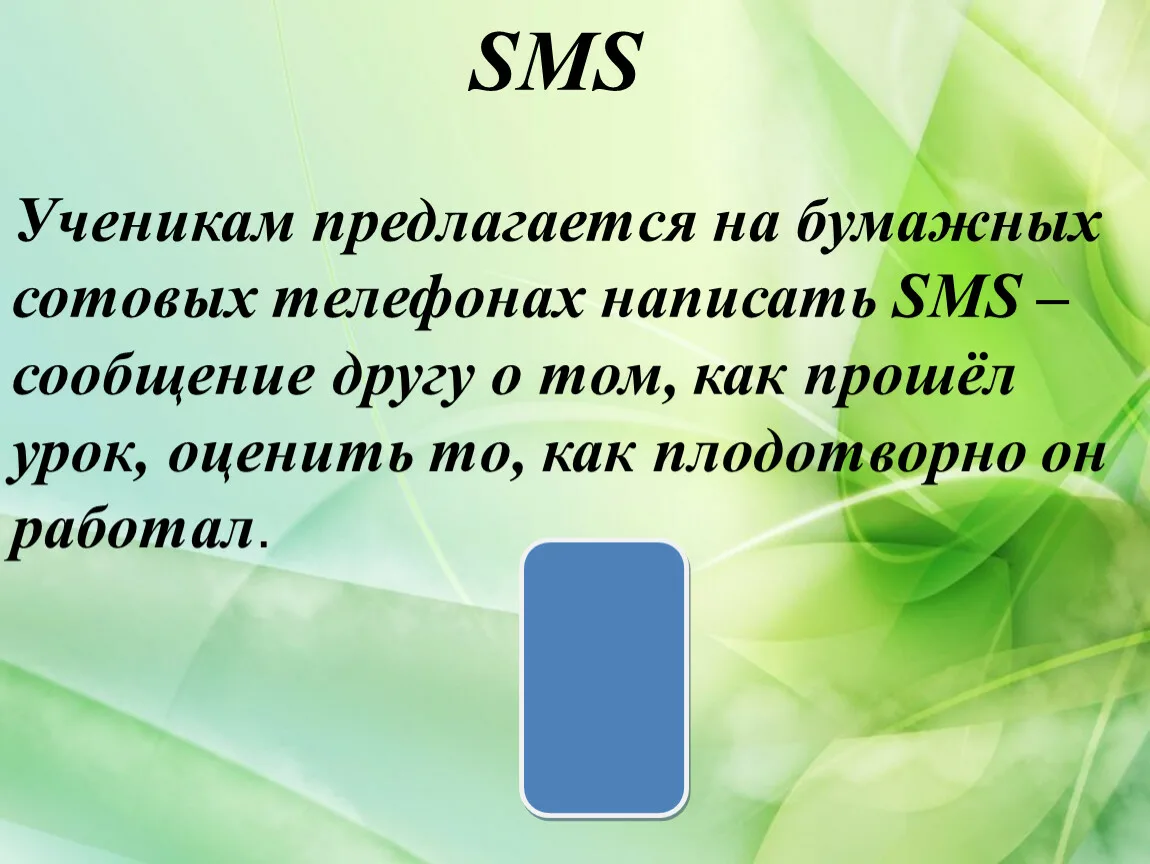 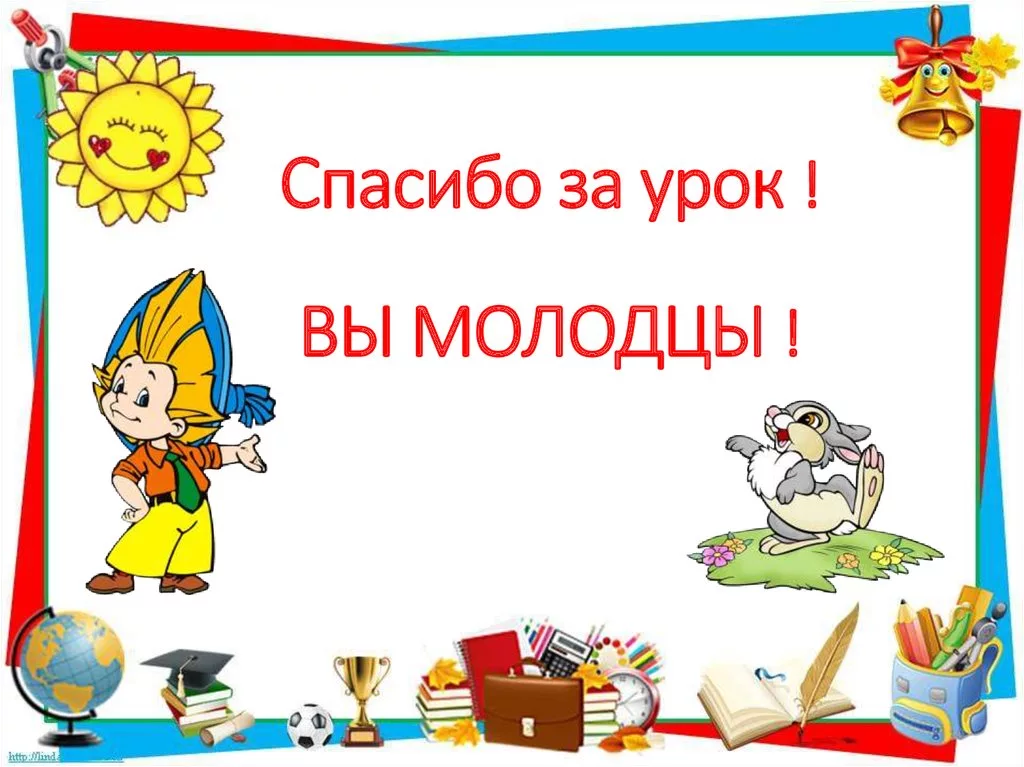